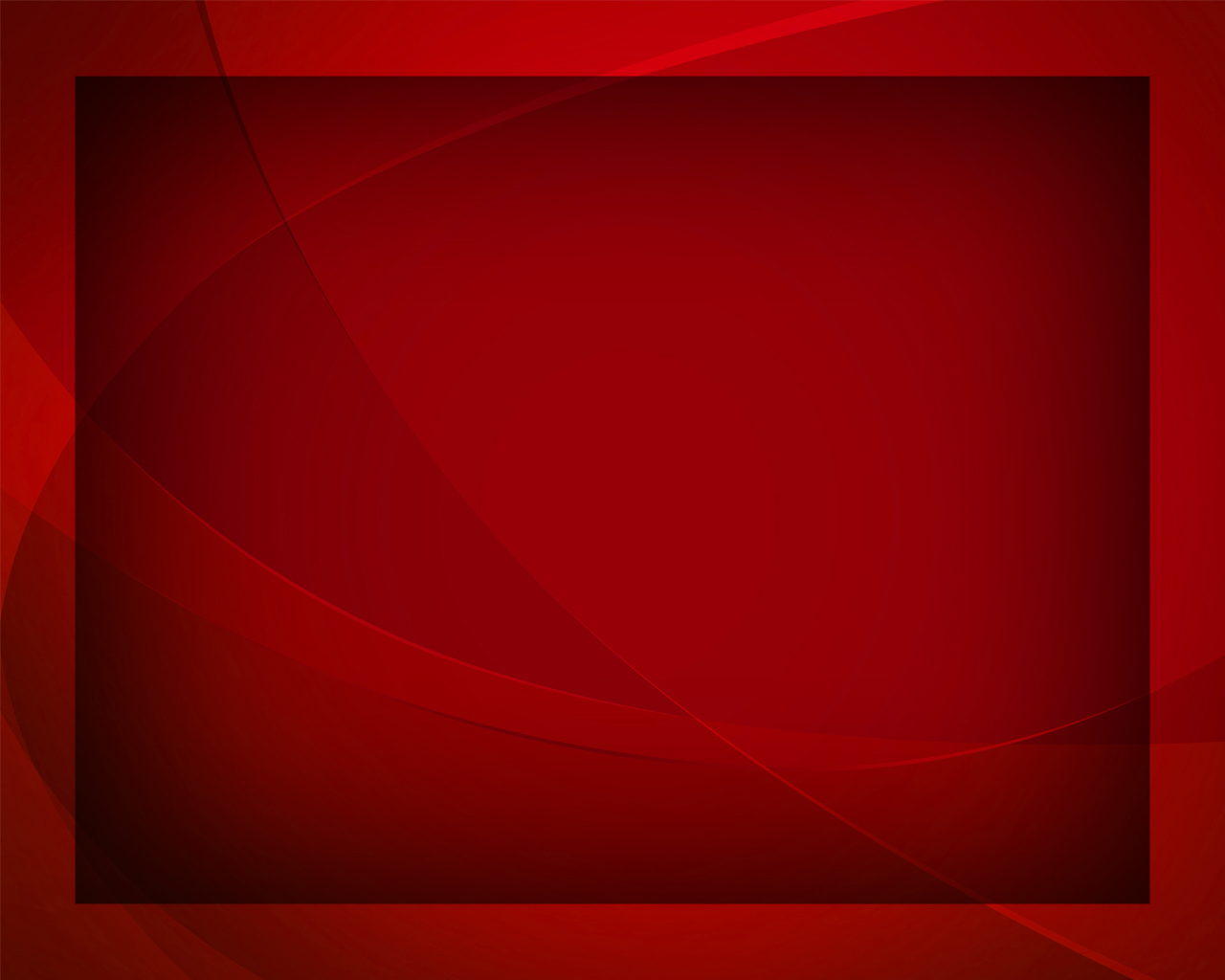 Где Бог в сердцах живёт
Гимны надежды №208
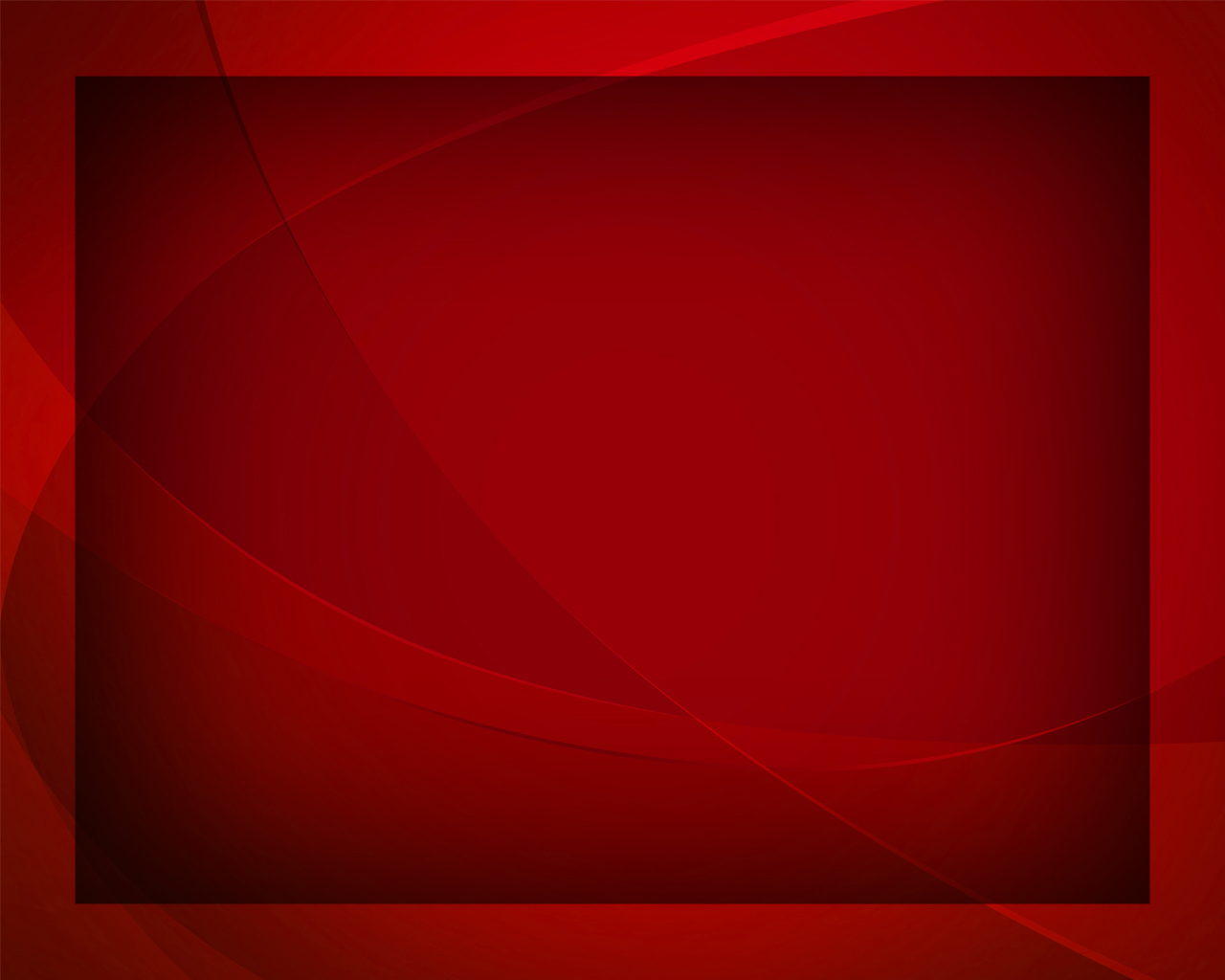 Где Бог 
в сердцах живёт, 
Там радость 
без забот.
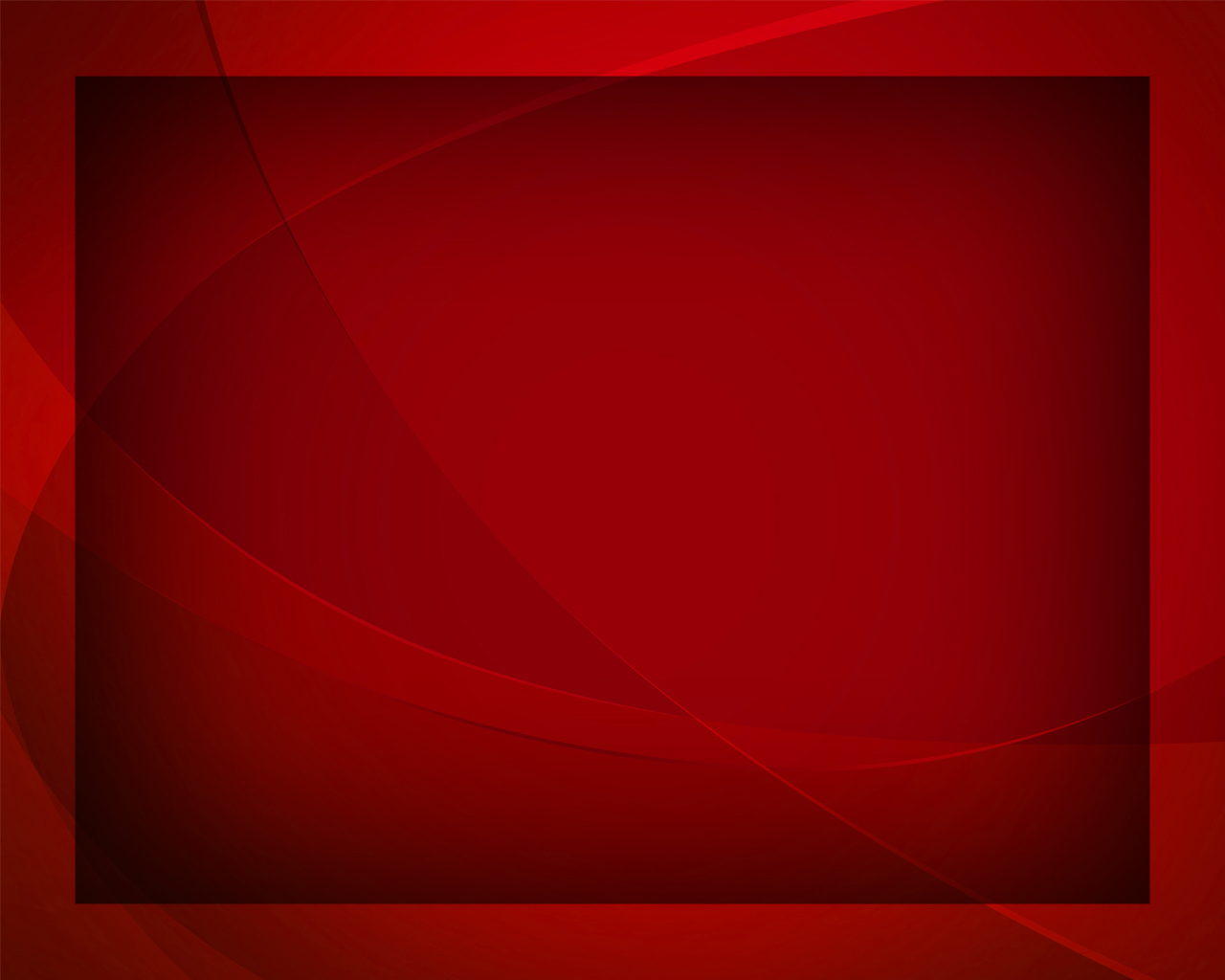 Как дивно имя Иисуса!
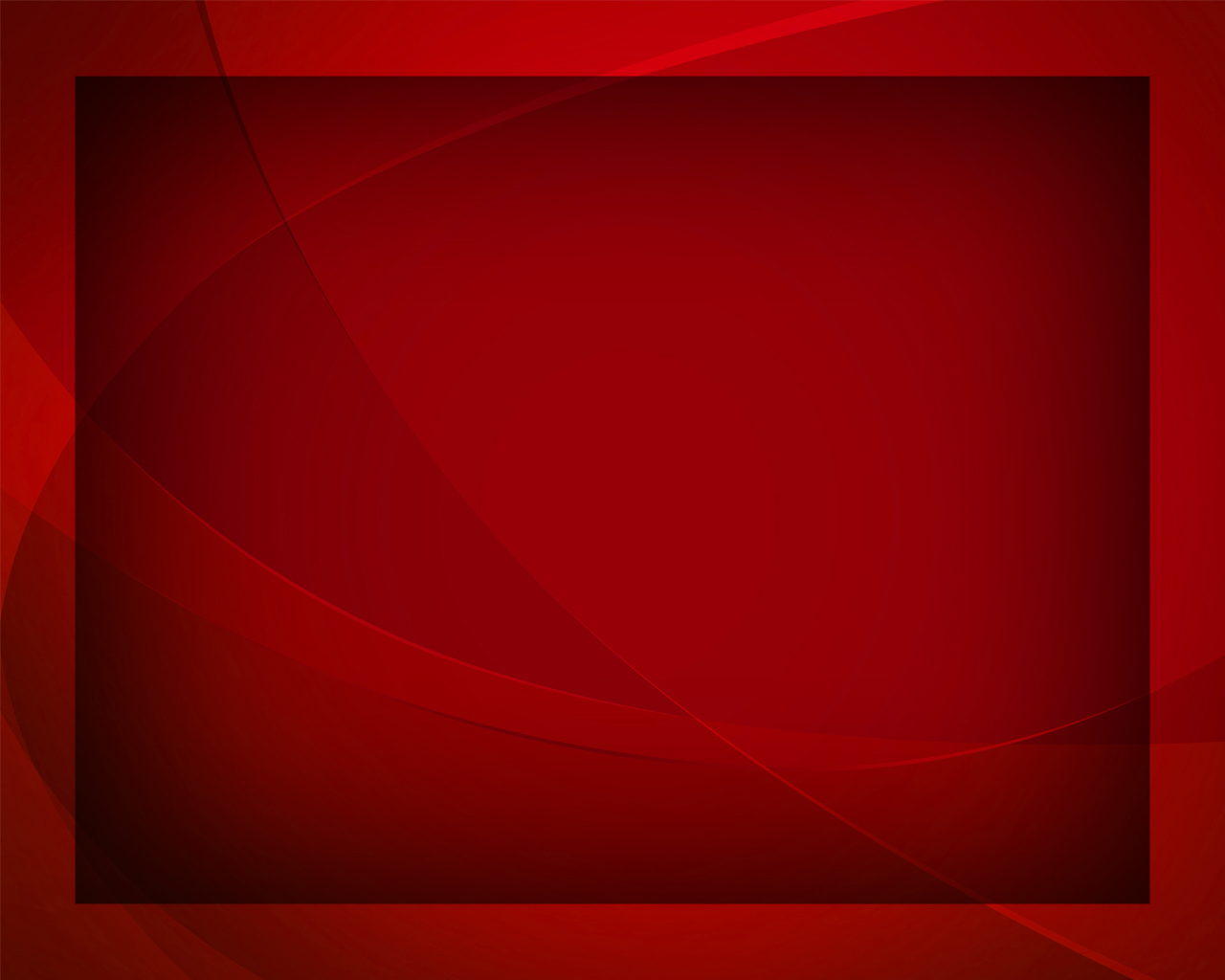 Средь искушенья тьмы, 
Сомненья 
и борьбы,
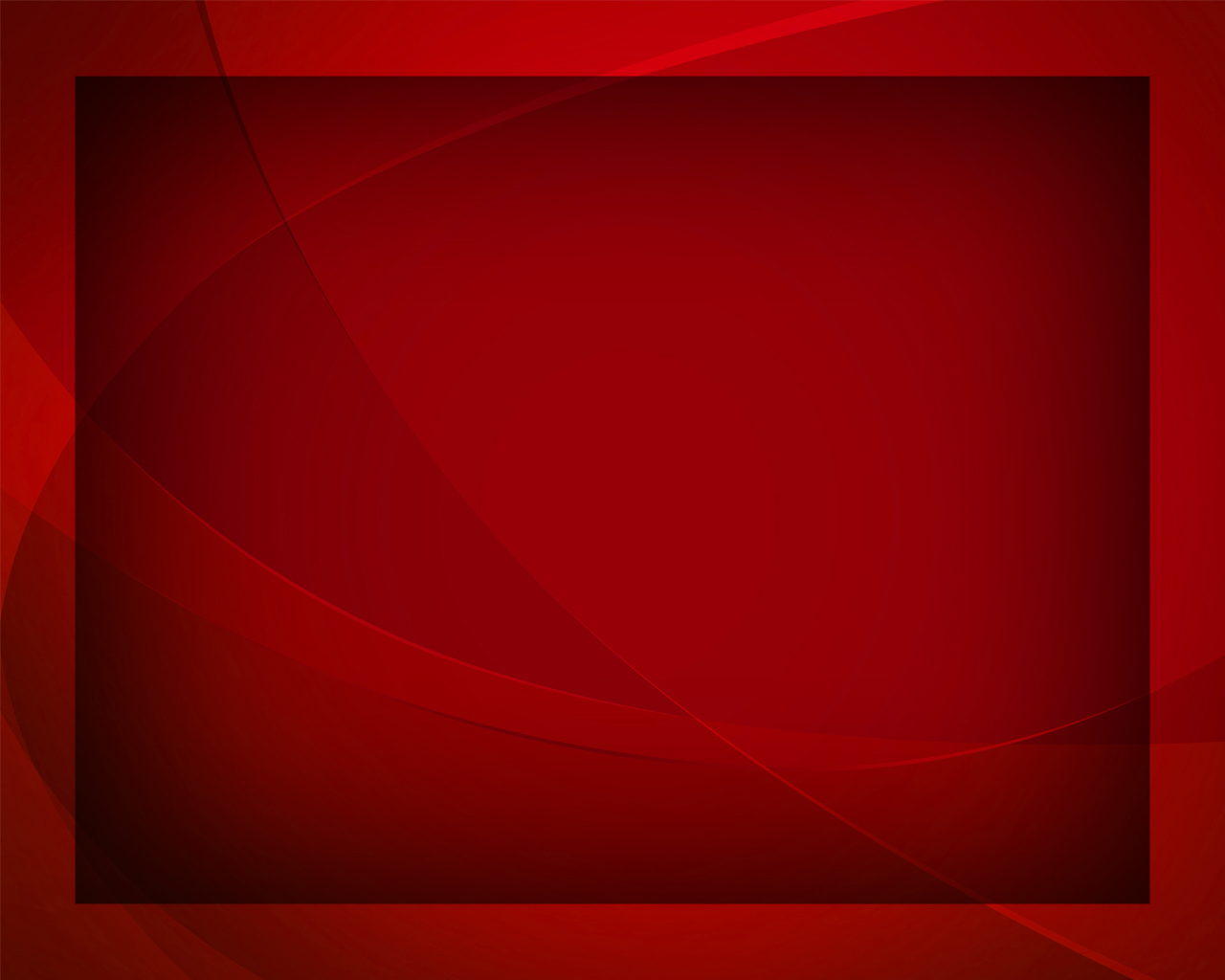 Так дивно имя Иисуса.
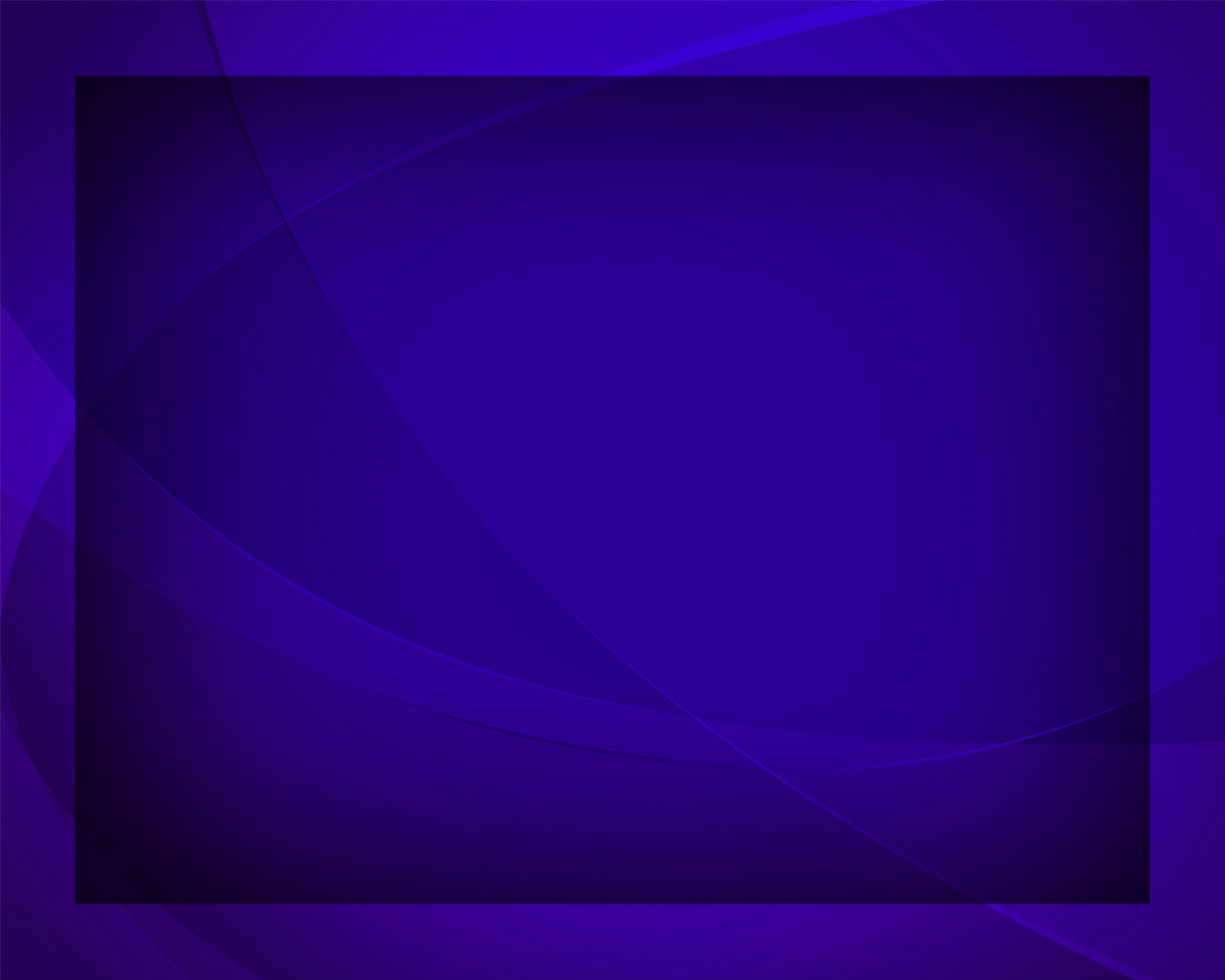 Прославленье, честь, хваленье –
Как дивно имя Иисуса!
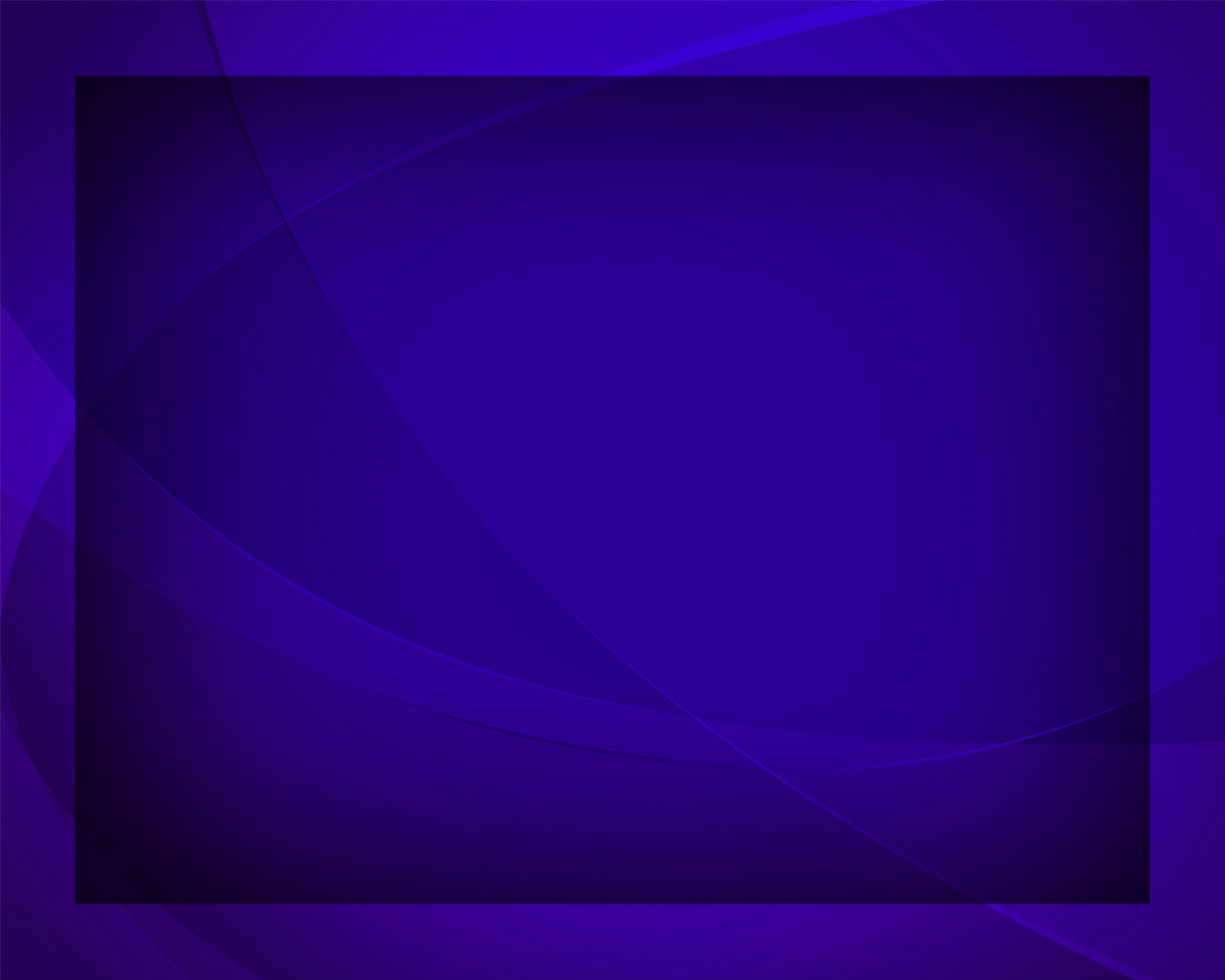 Прославленье, честь, хваленье 
Навеки воспою.
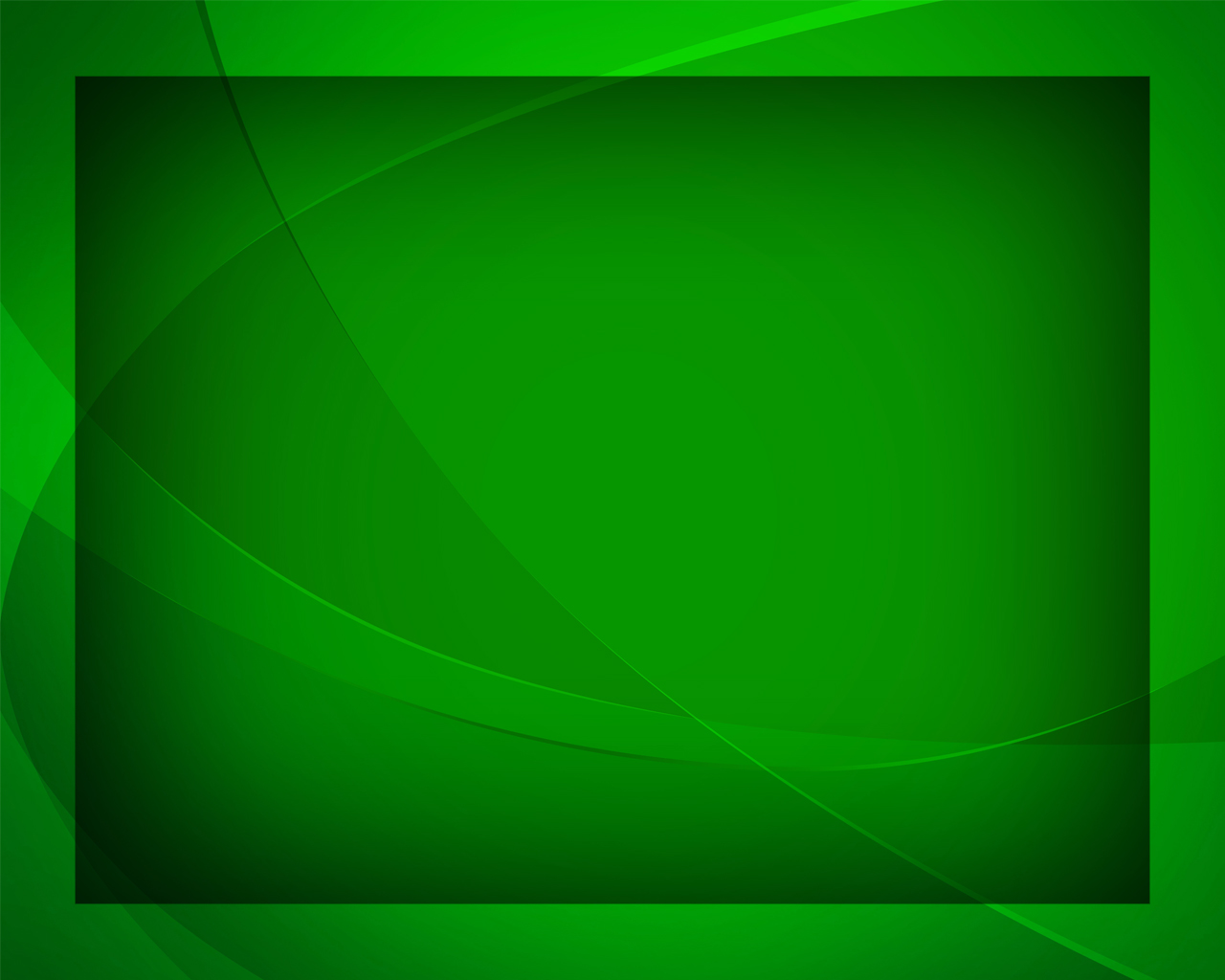 Как радостно звучит 
Та песнь 
с высот небес:
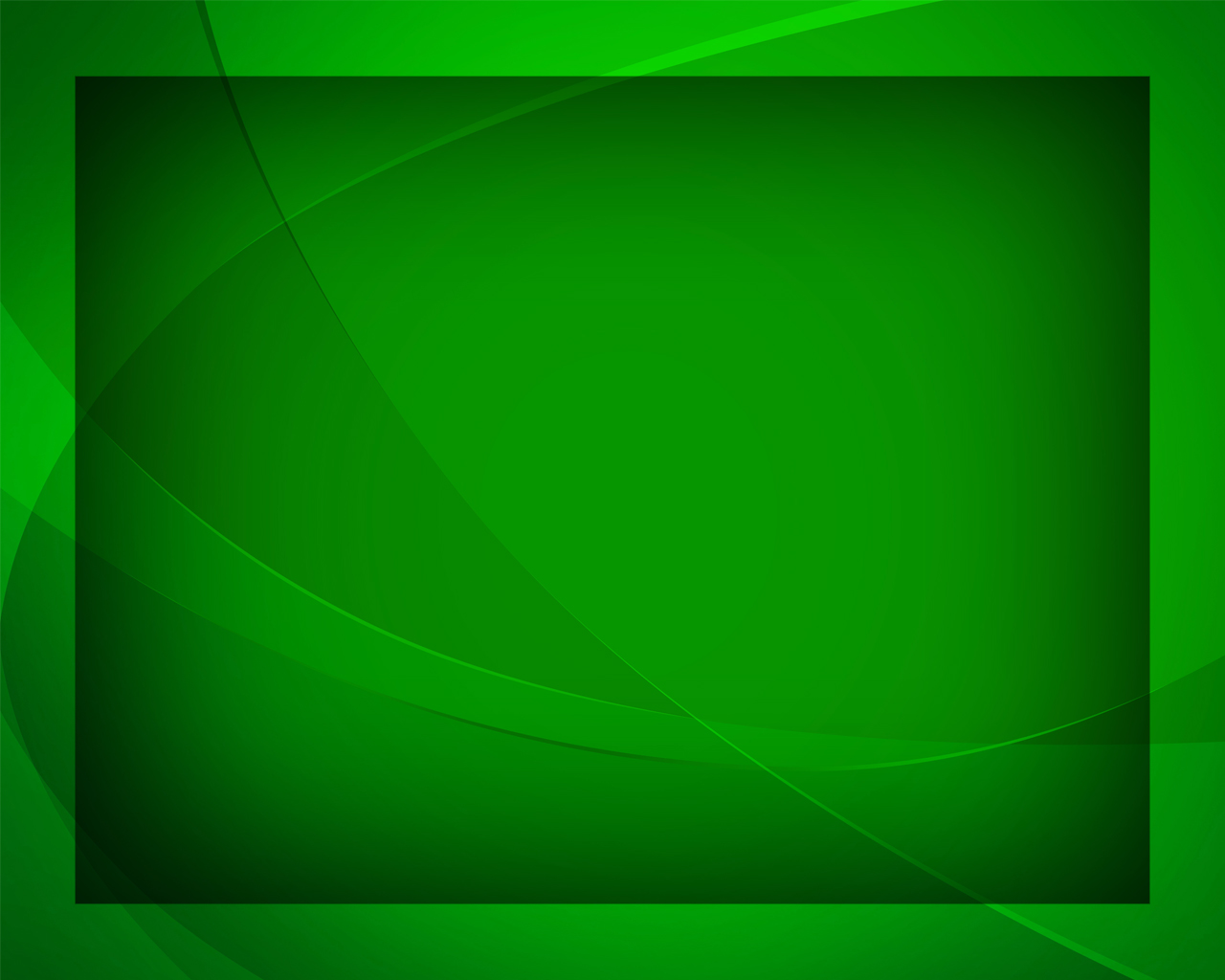 «Как дивно имя Иисуса!»
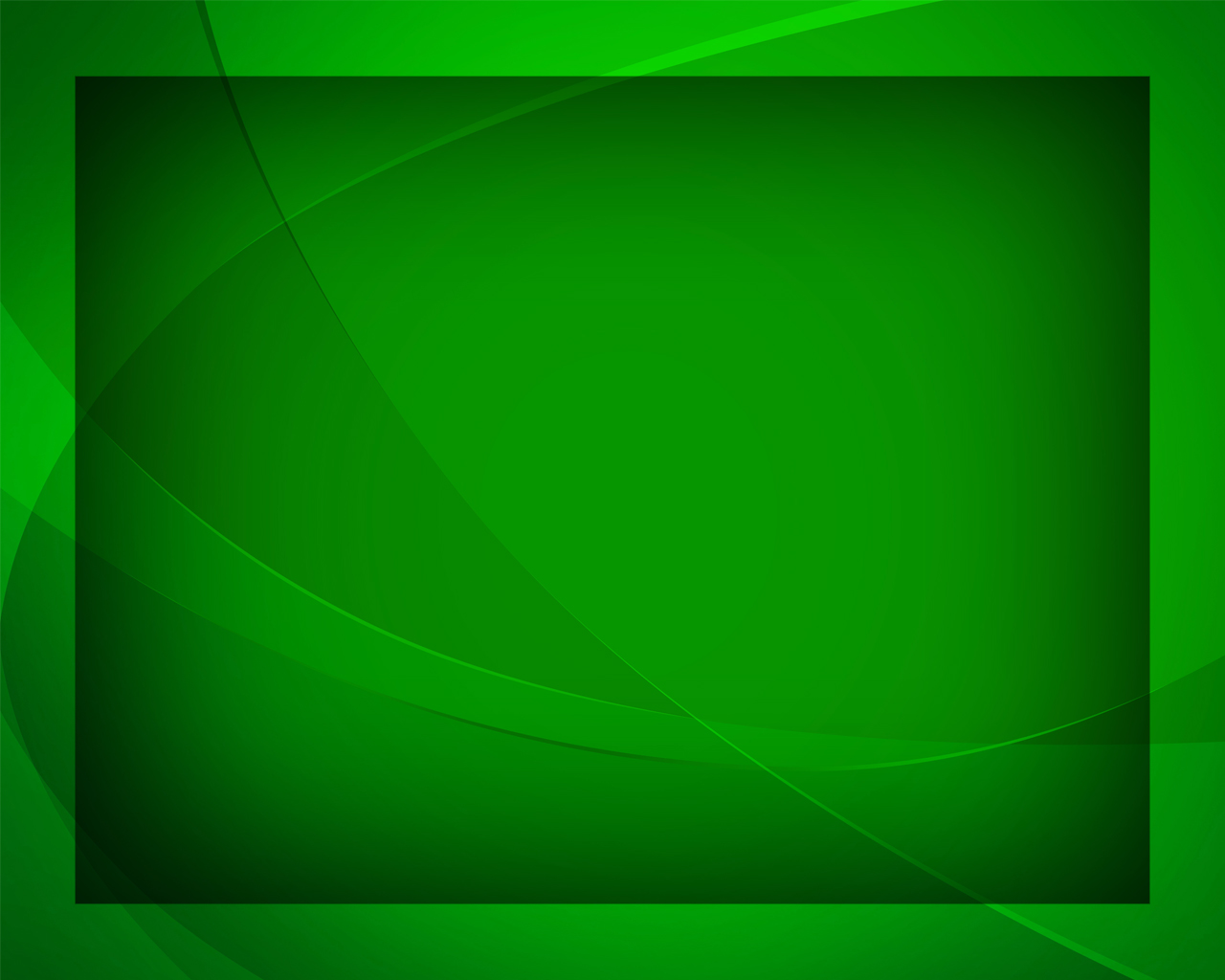 О друг мой, избери 
Господень 
путь чудес
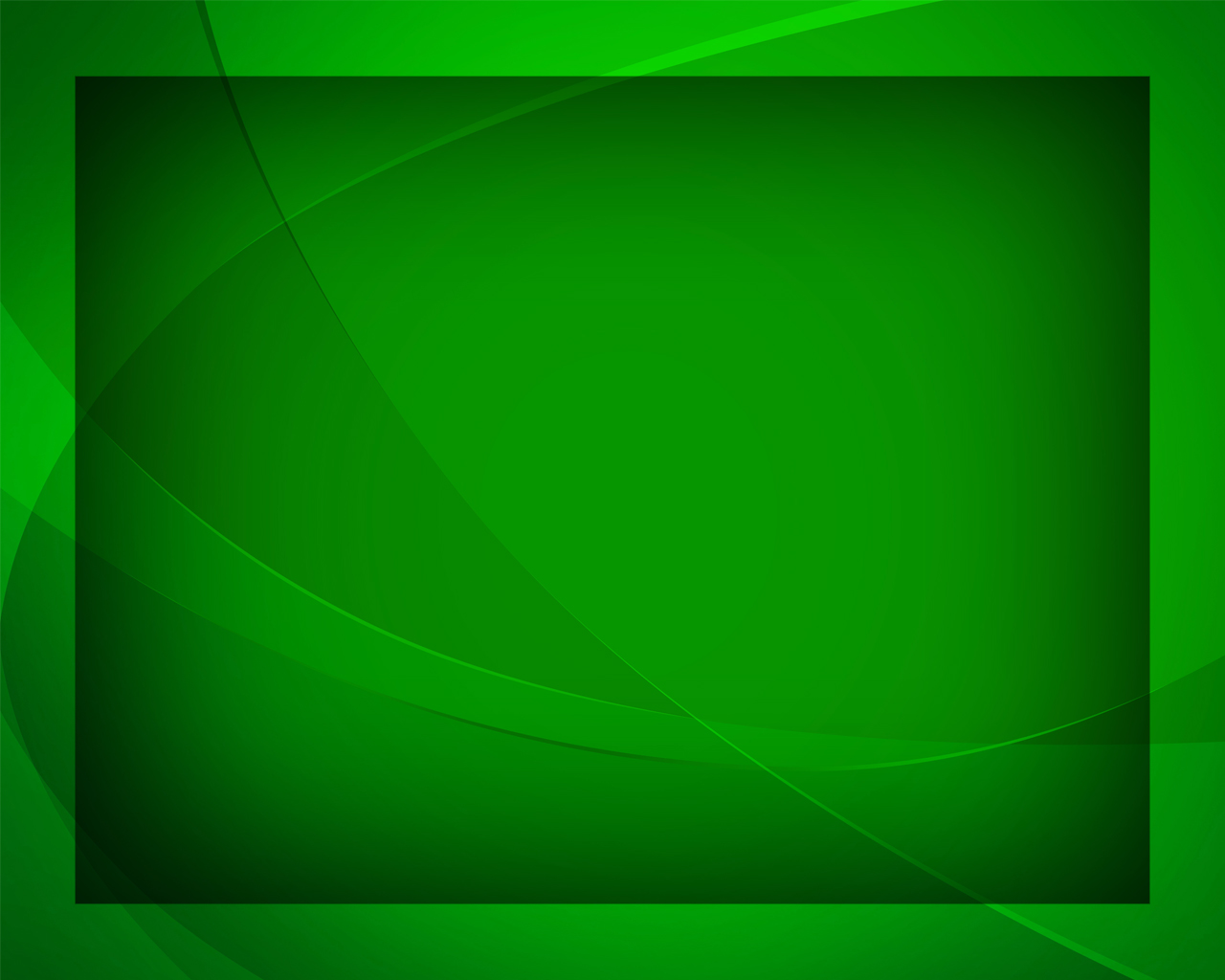 Чтоб вечно быть вблизи Иисуса.
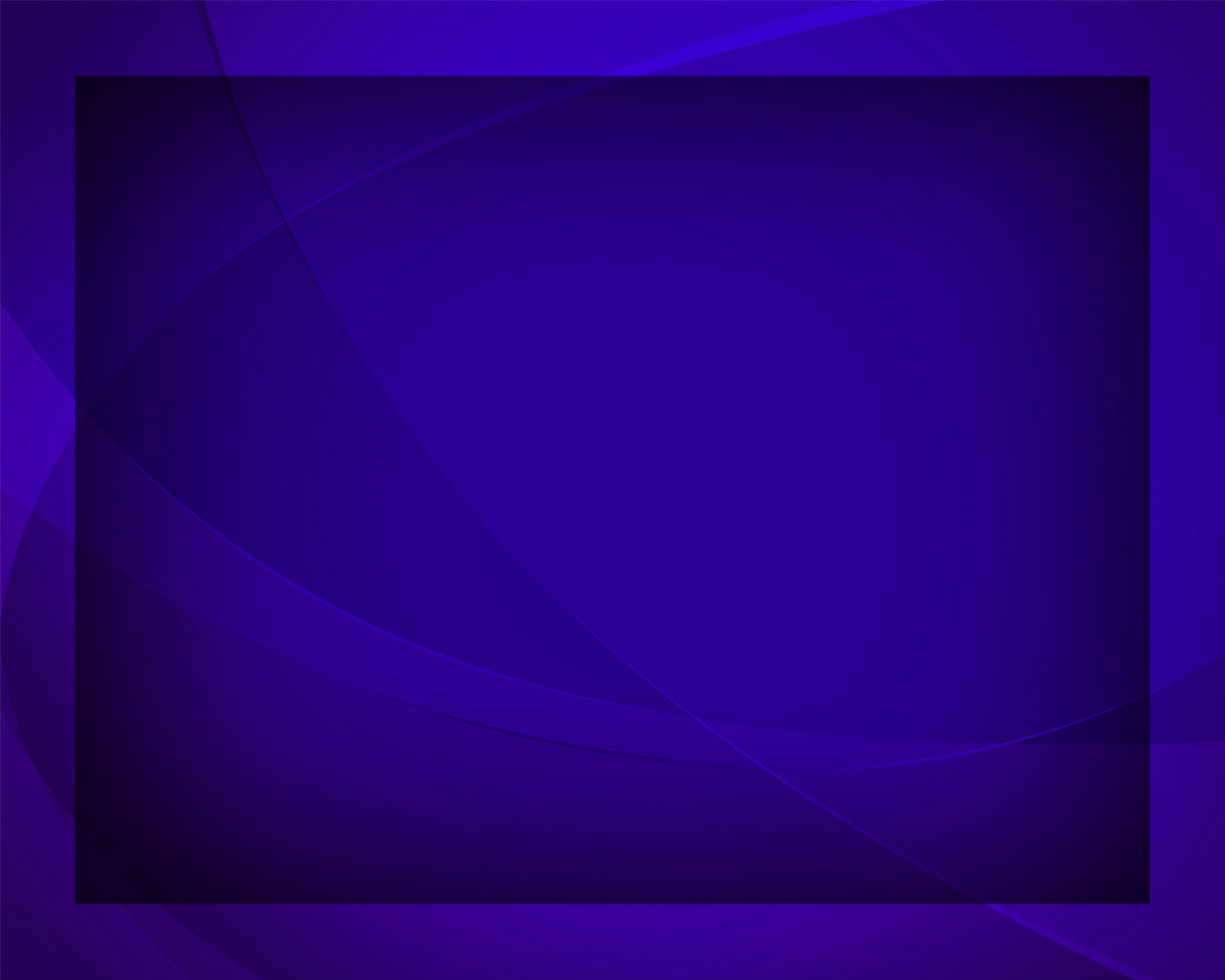 Прославленье, честь, хваленье –
Как дивно имя Иисуса!
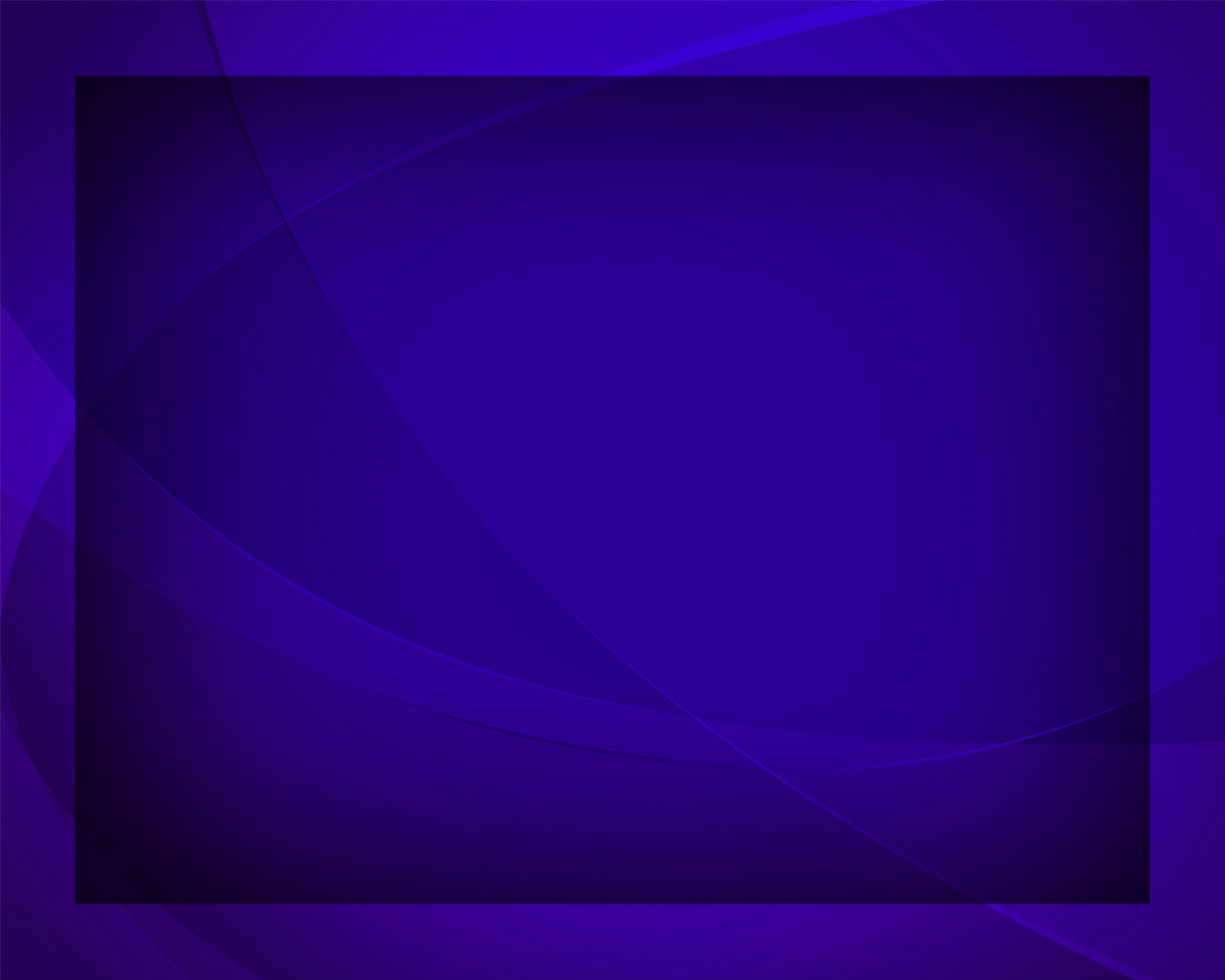 Прославленье, честь, хваленье 
Навеки воспою.
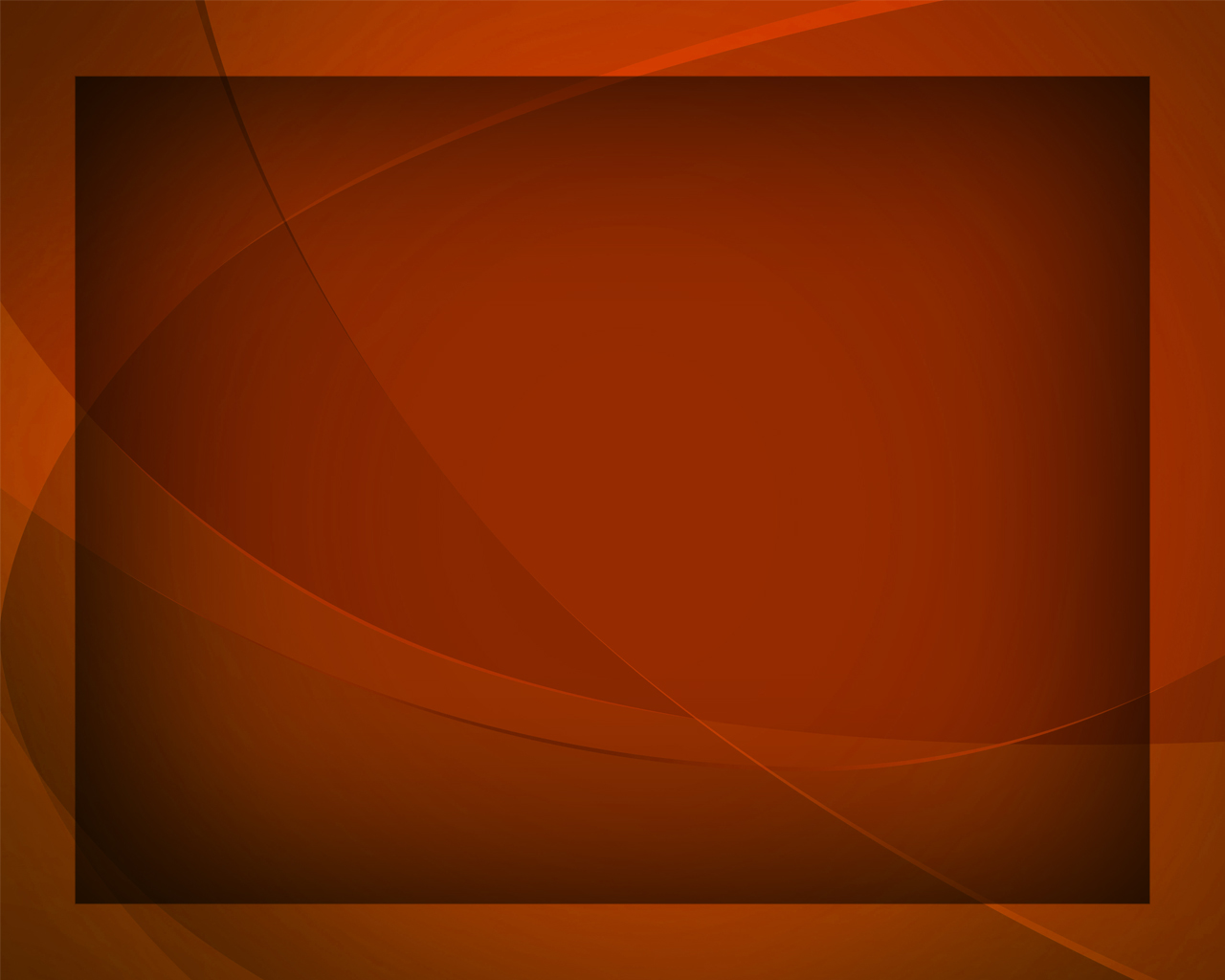 Оставь греховный путь, 
Всю суету греха,
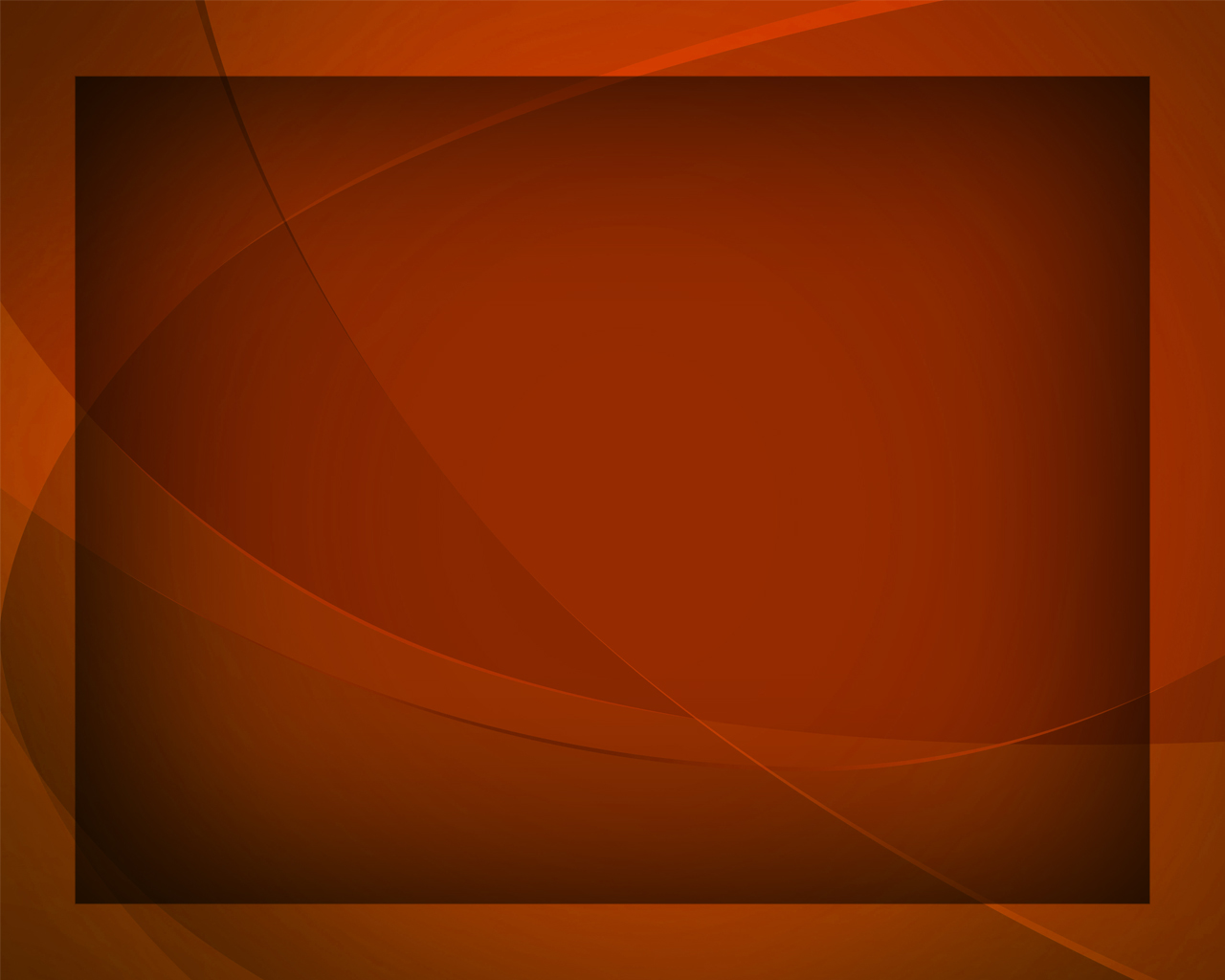 Служи всем сердцем Иисусу.
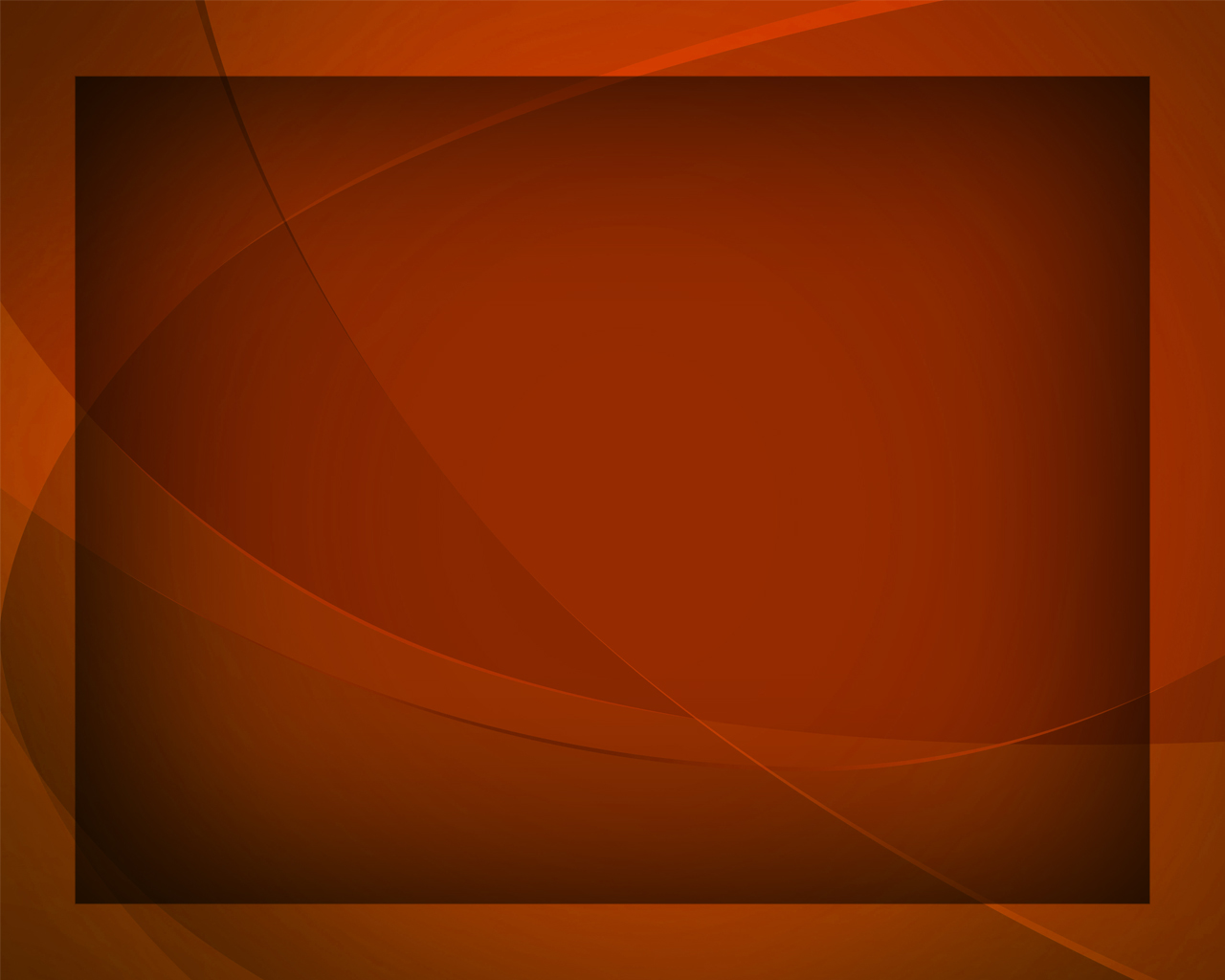 Чтоб вечно отдыхать 
Ты мог 
у ног Христа,
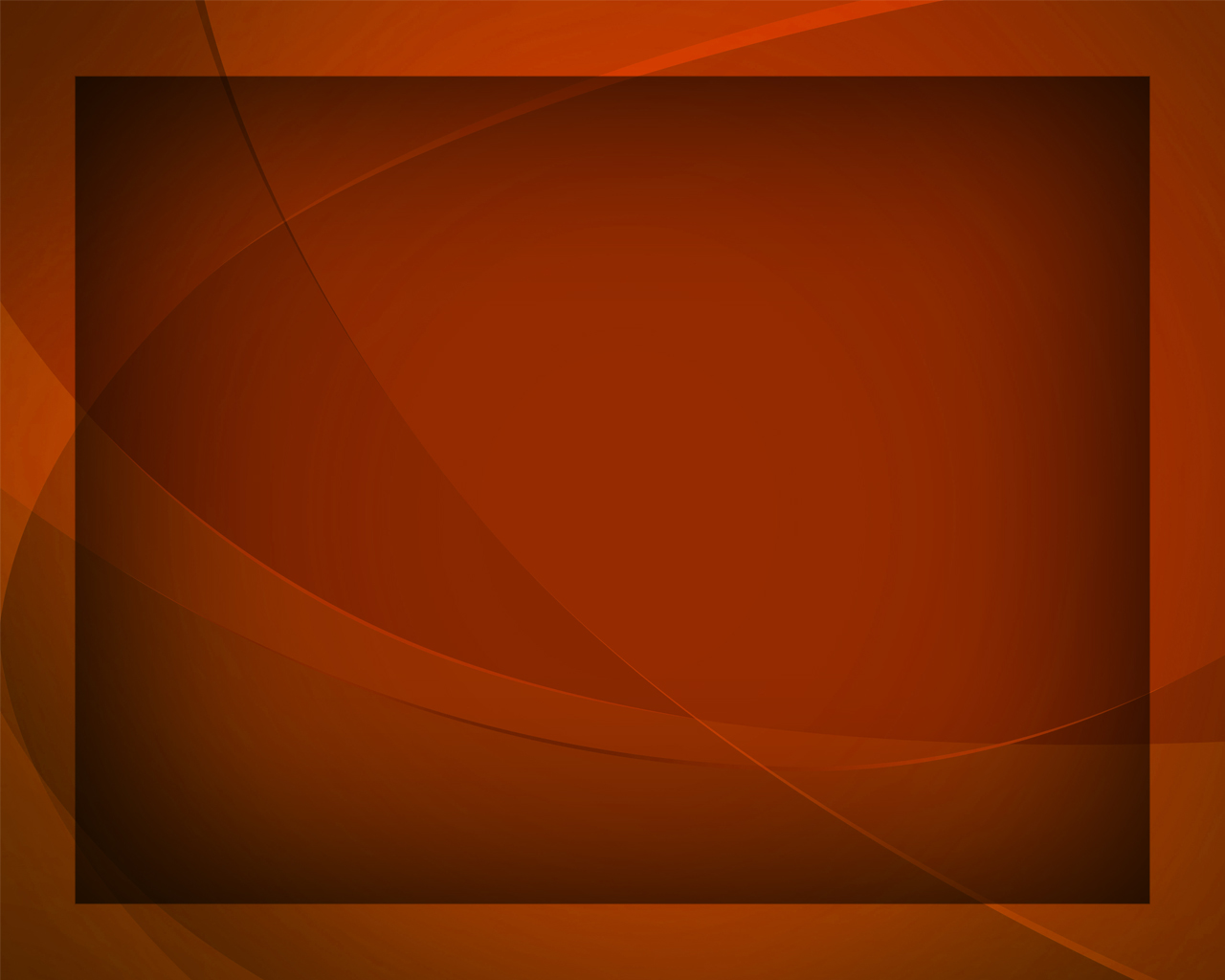 Предайся в руки Иисуса.
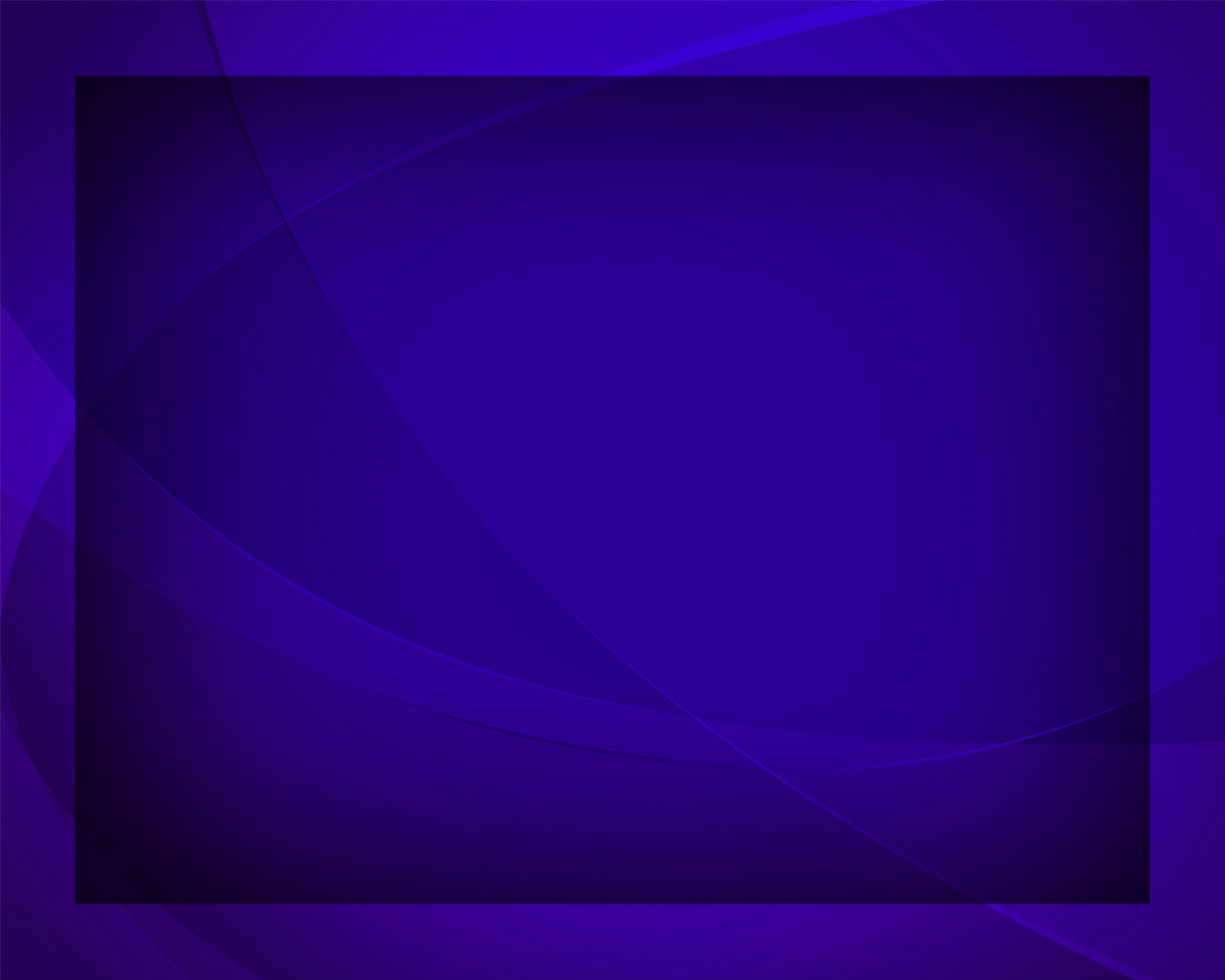 Прославленье, честь, хваленье –
Как дивно имя Иисуса!
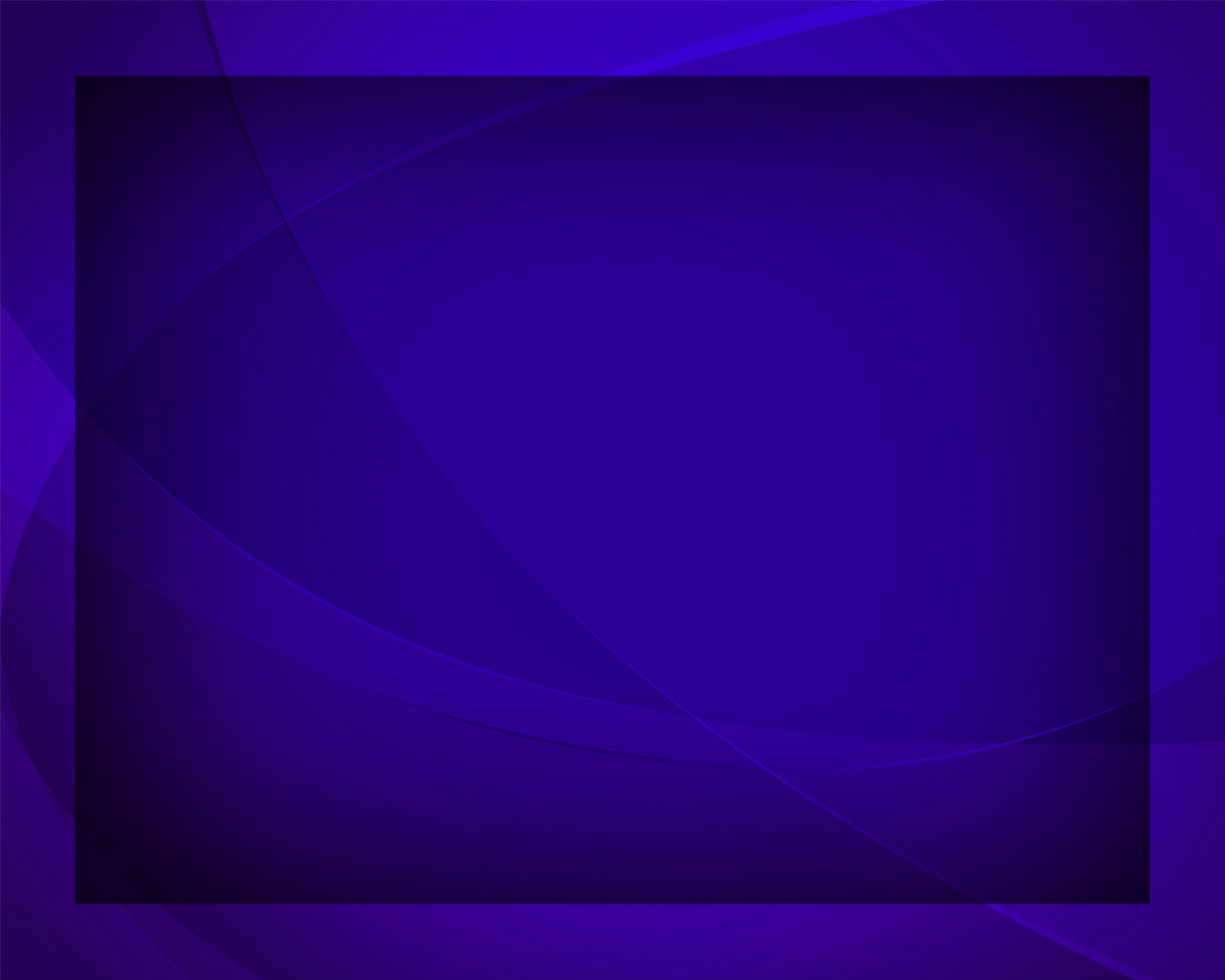 Прославленье, честь, хваленье 
Навеки воспою.
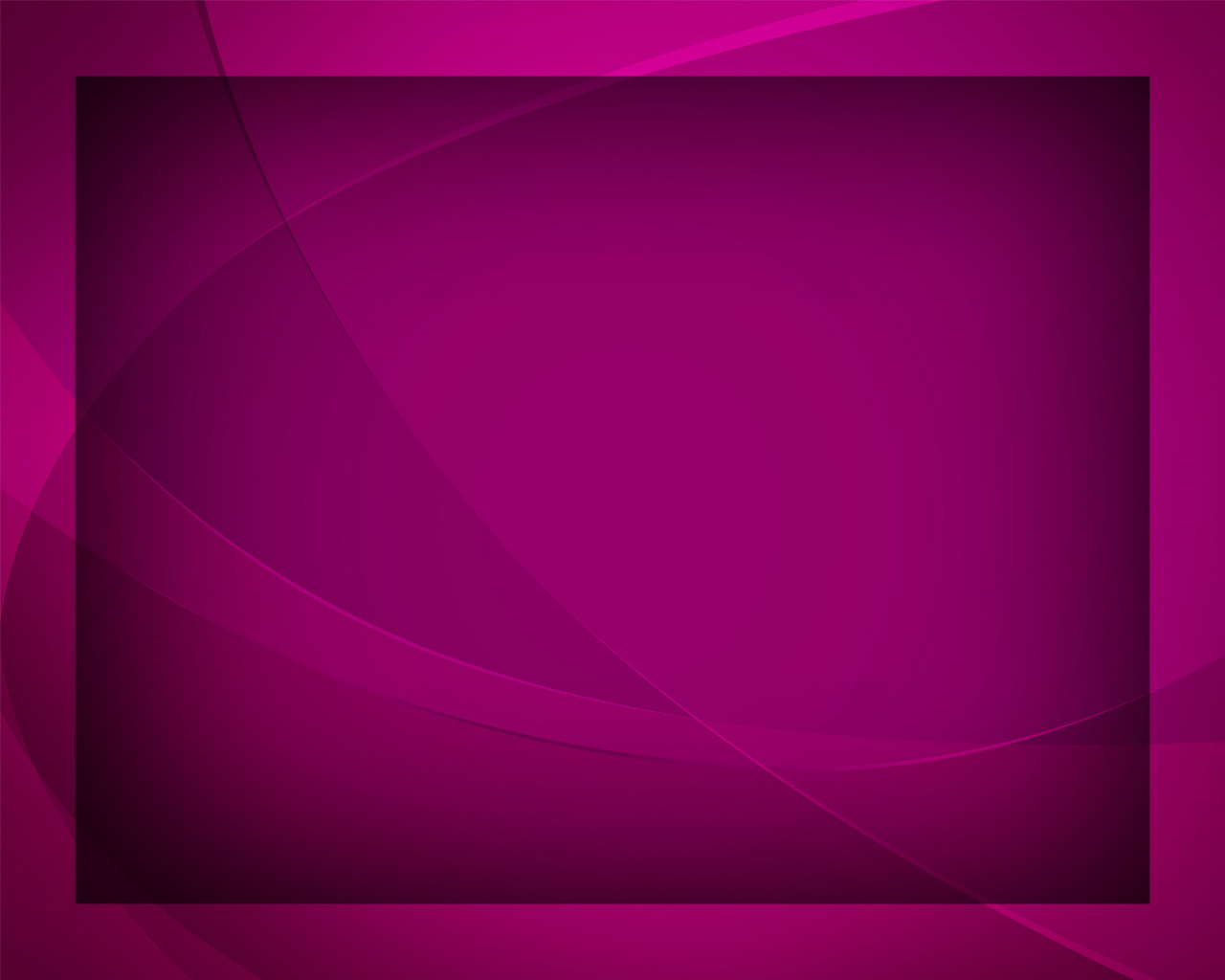 Спасенья песнь звучит 
И вторят все уста:
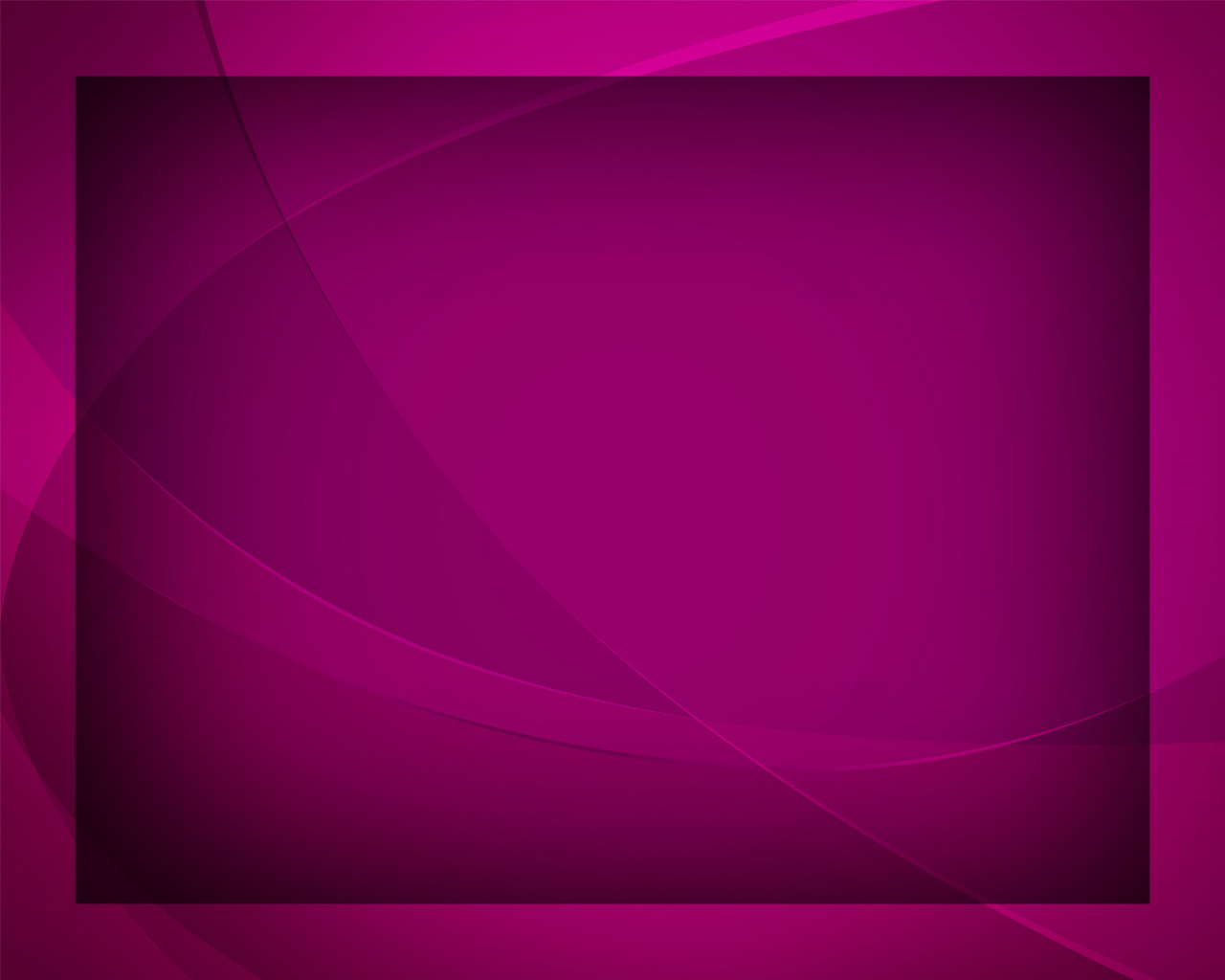 «Как дивно имя Иисуса!»
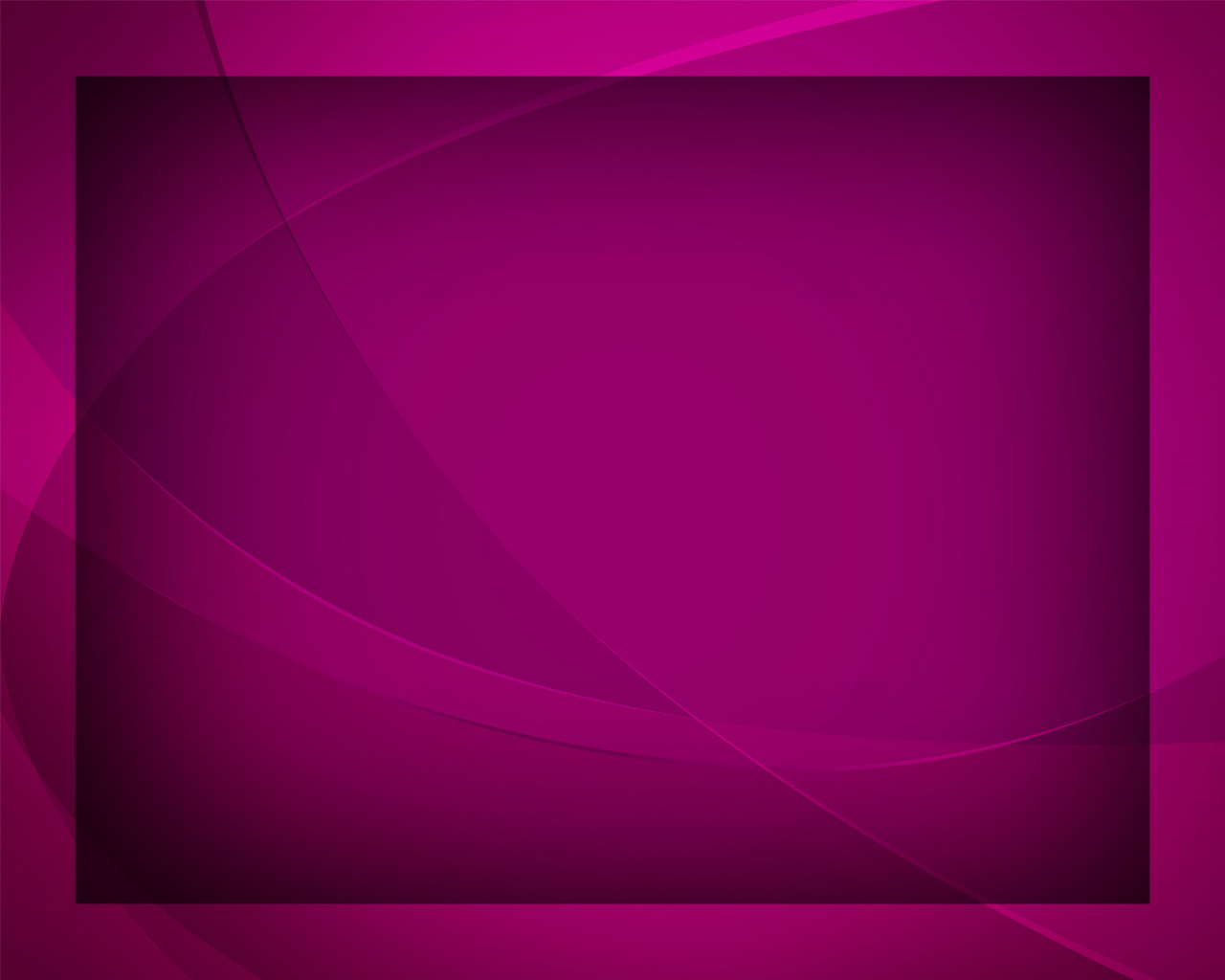 Печаль пусть
 не томит, 
Оставь всю
 скорбь греха
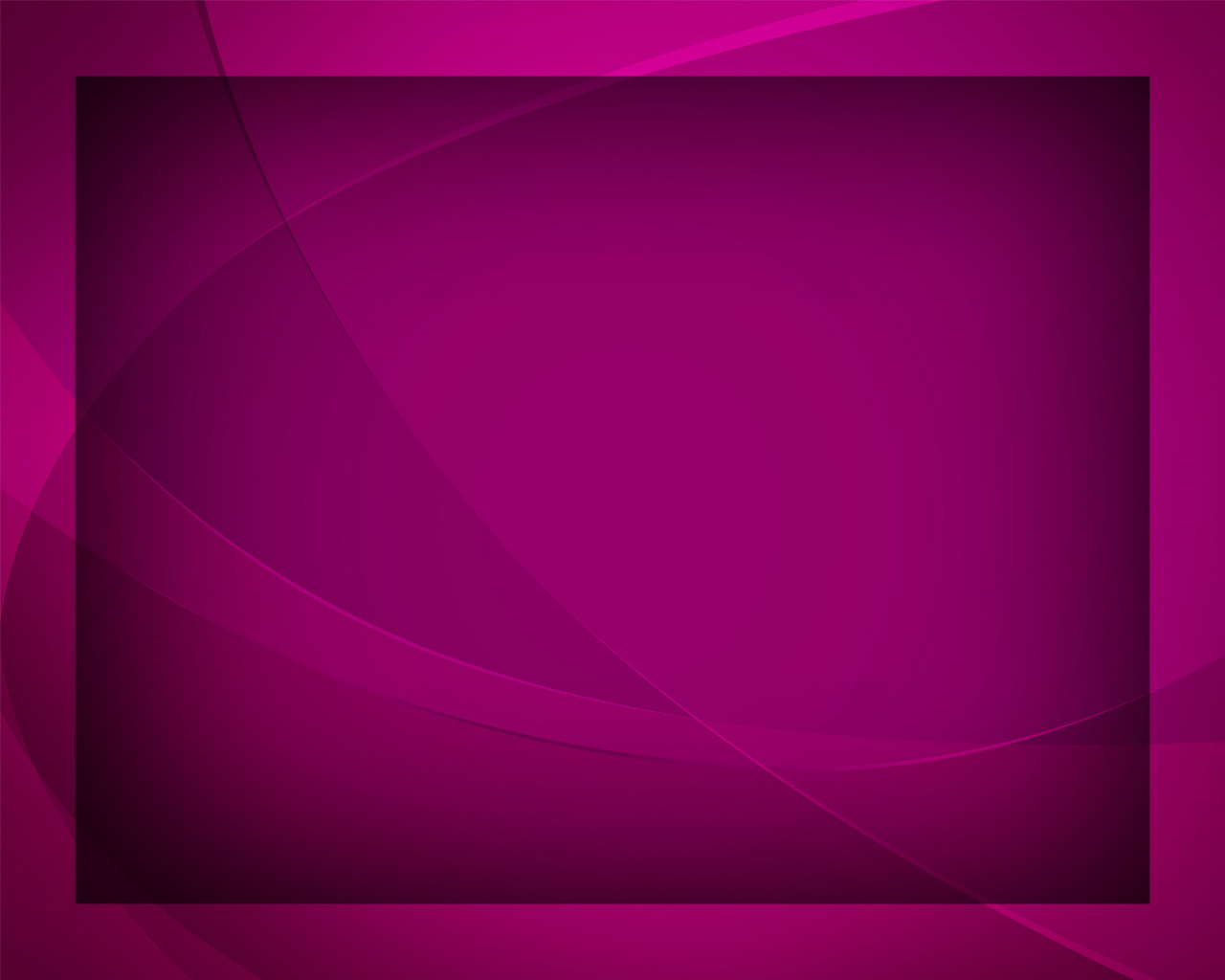 И славь 
с восторгом Иисуса.
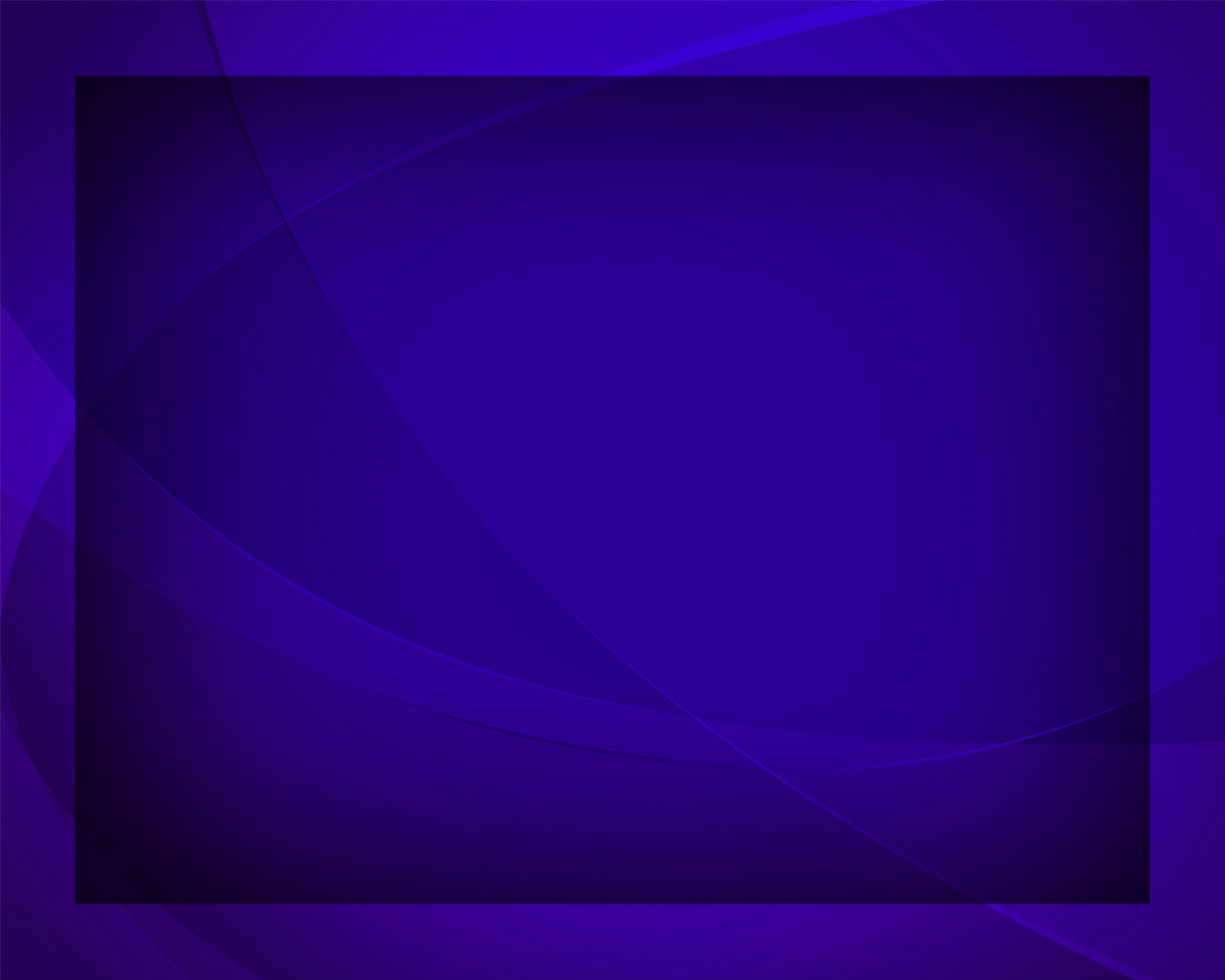 Прославленье, честь, хваленье –
Как дивно имя Иисуса!
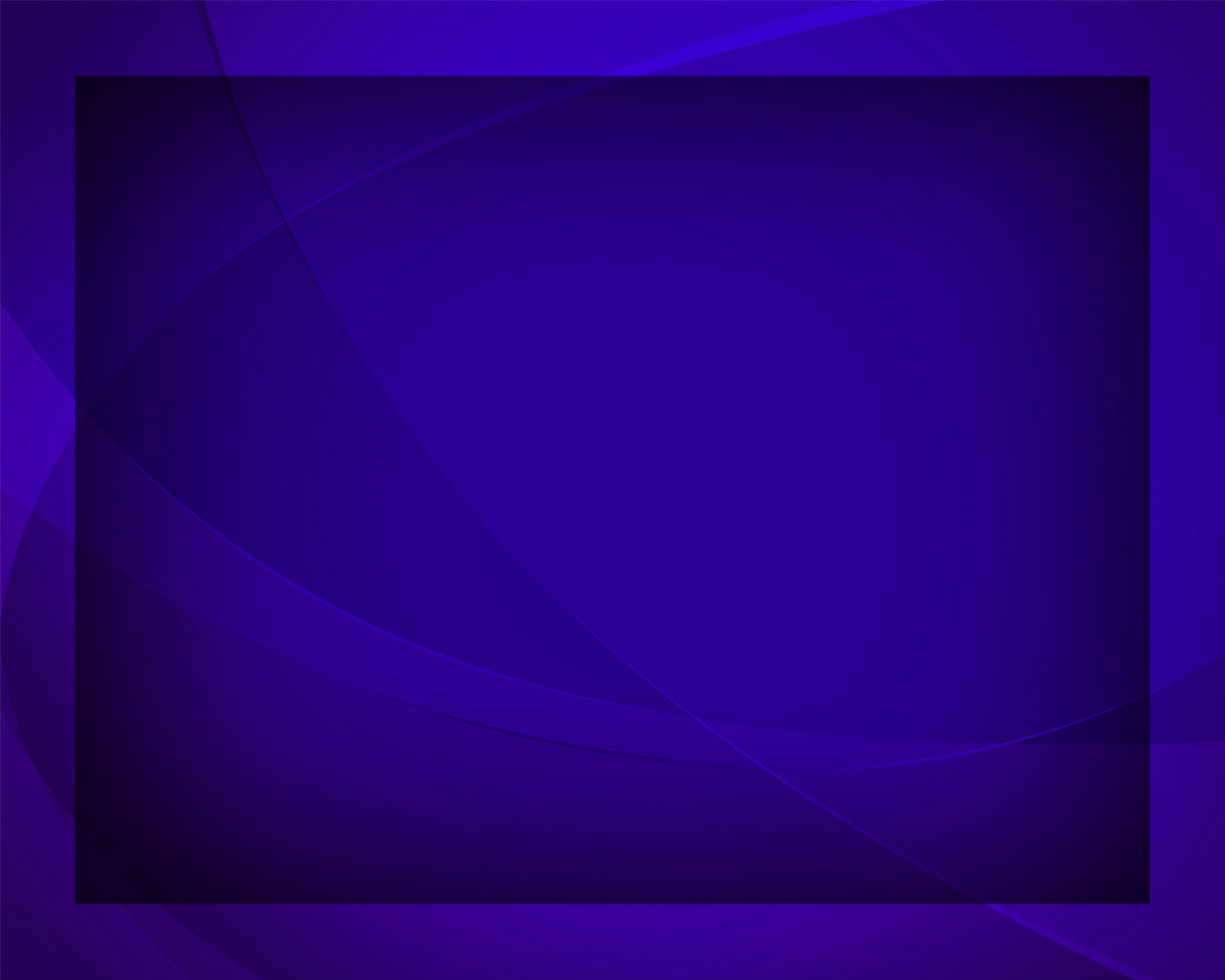 Прославленье, честь, хваленье 
Навеки воспою.
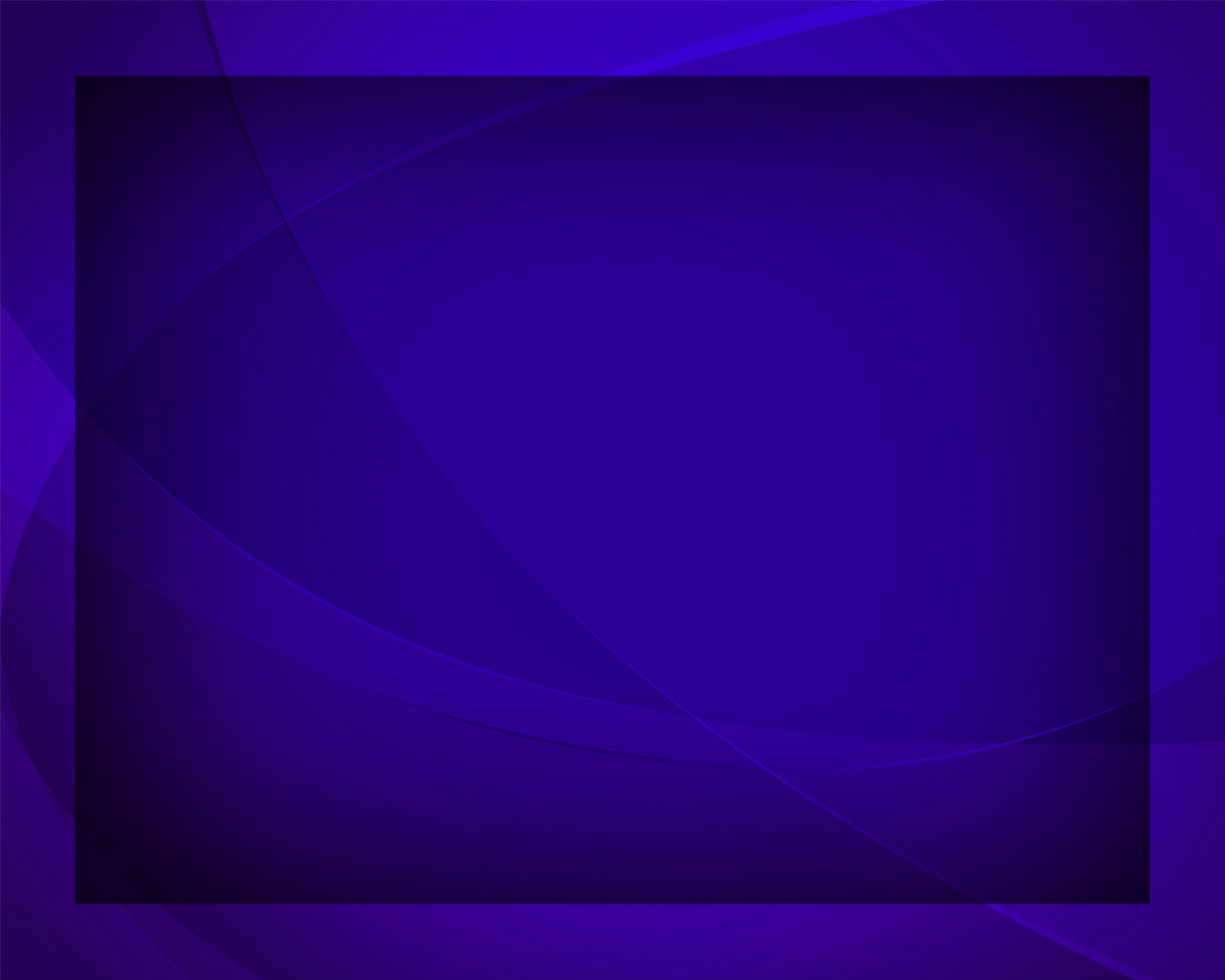